Title
Methods
[image and text]
Results
[image and text]
Implications
[image and text]
[Author] et al, [Year]  @AATSHQ
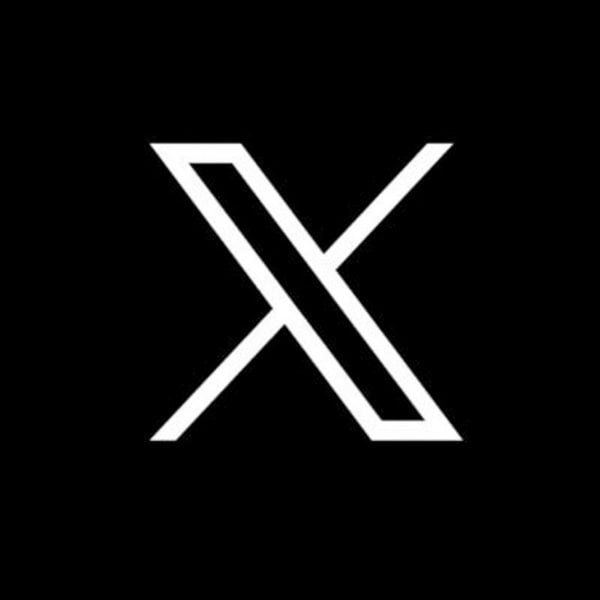 Definitions of acronyms